Tworzymy mapę świata Tworzymy mapę świata Tworzymy mapę świata Tworzymy mapę świata Tworzymy mapę świata Tworzymy mapę świata Tworzymy mapę świata Tworzymy mapę świata Tworzymy mapę świata Tworzymy mapę świata Tworzymy mapę świata Tworzymy mapę świata Tworzymy mapę świata Tworzymy mapę świata Tworzymy mapę świata Tworzymy mapę świata Tworzymy mapę świata Tworzymy mapę świata Tworzymy mapę świata Tworzymy mapę świata Tworzymy mapę świata Tworzymy mapę świata Tworzymy mapę świata Tworzymy mapę świata Tworzymy mapę świata Tworzymy mapę świata Tworzymy mapę świata
„ZWIERZĘTA NA MAPIE ŚWIATA”Projekt artystyczny realizowany w świetlicach w ramach Światowego Dnia Zwierząt
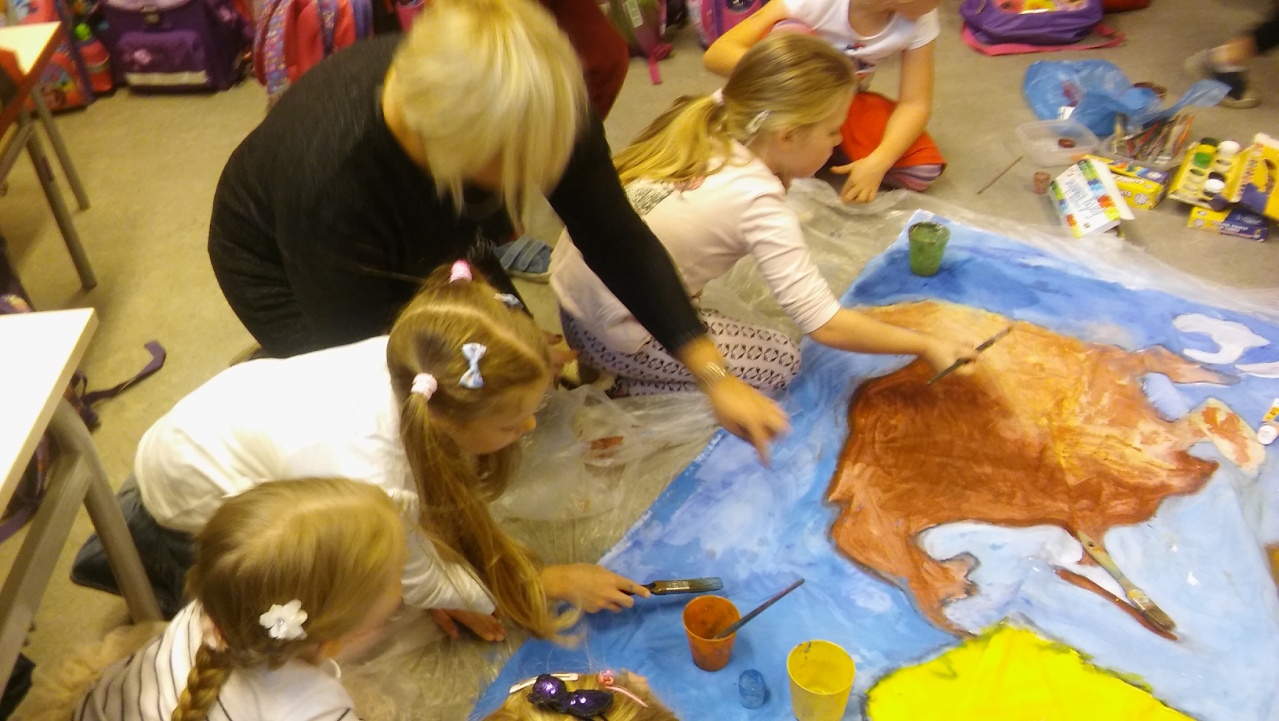 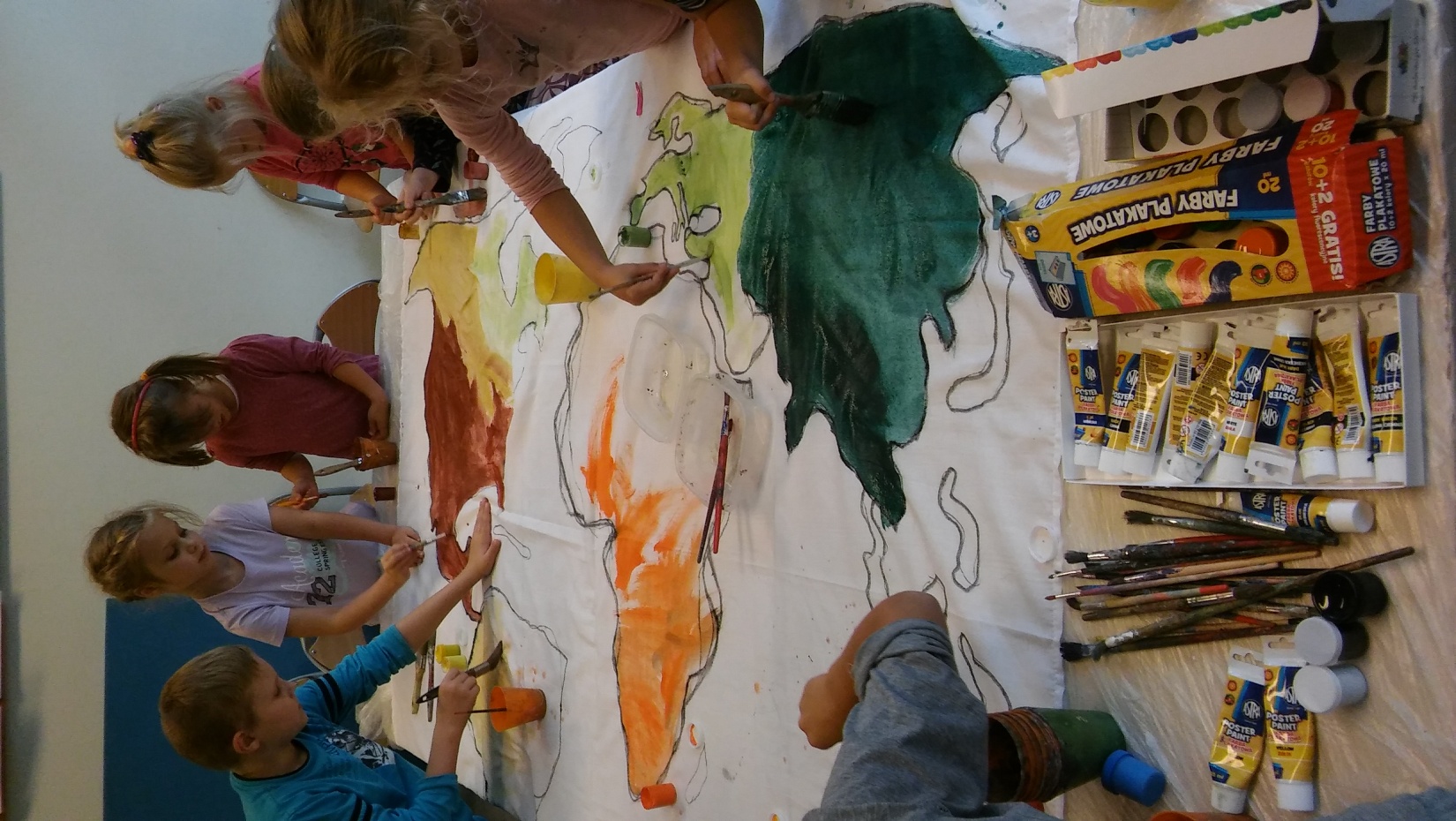 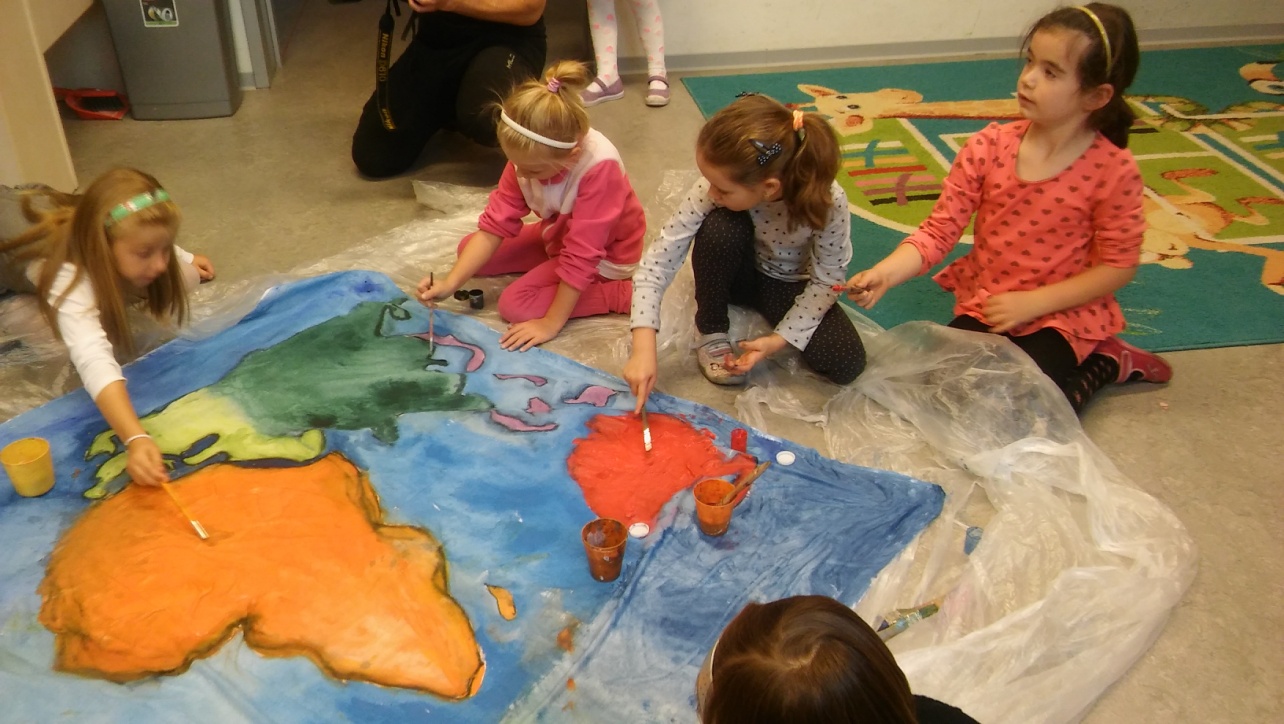 MALUJEMY
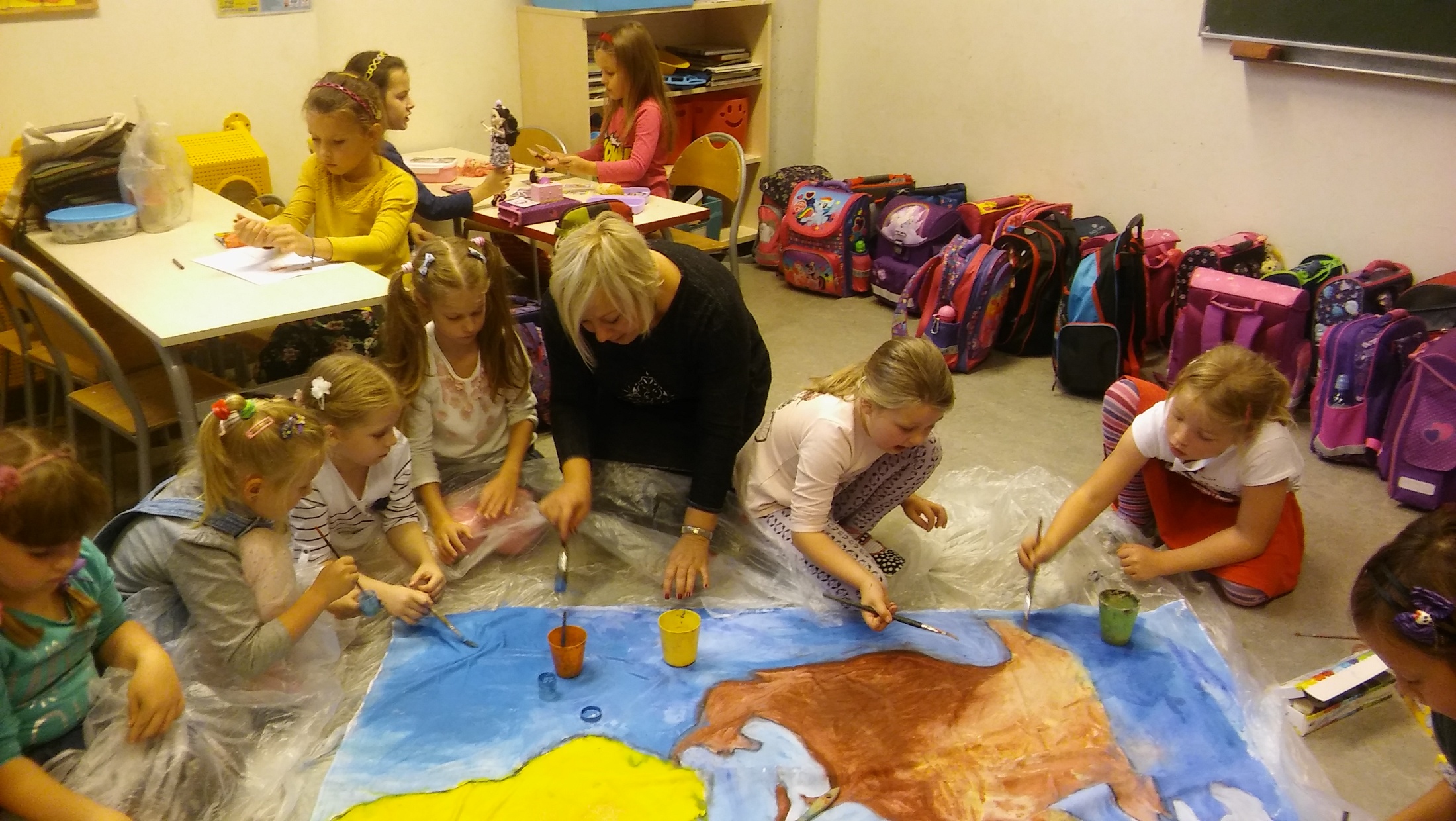 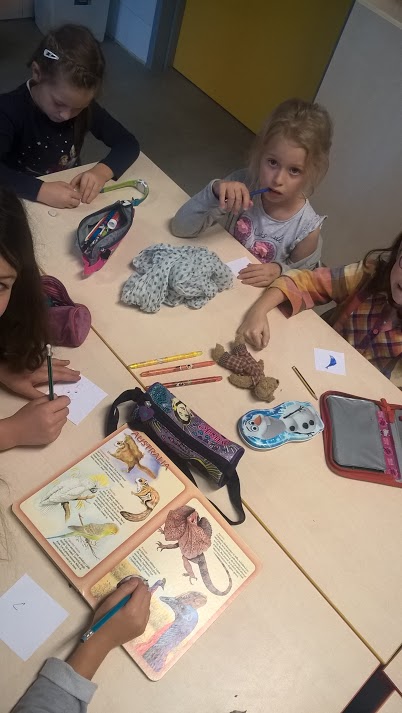 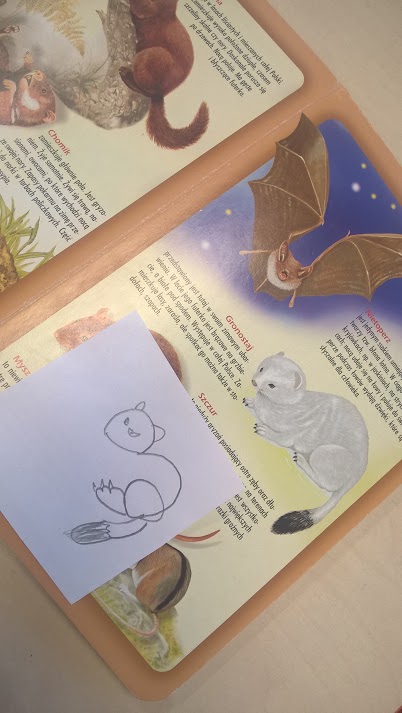 OGLĄDAMY CZYTAMY RYSUJEMY
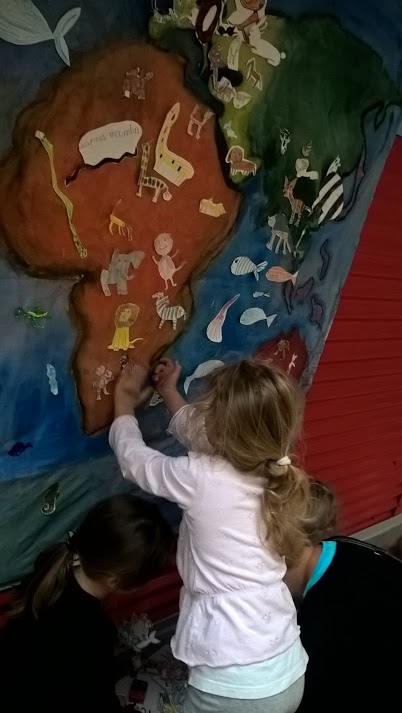 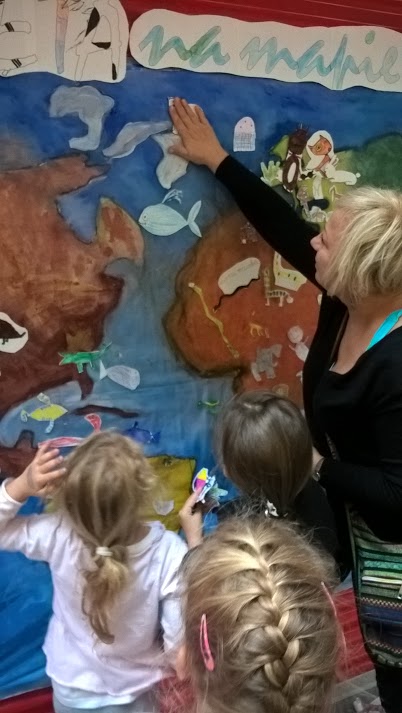 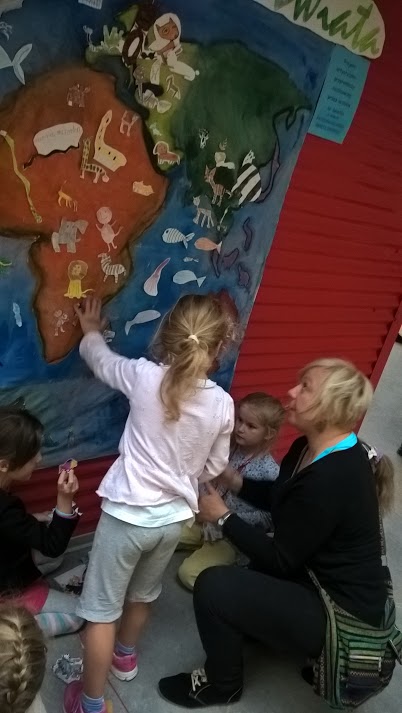 POSZUKUJEMY
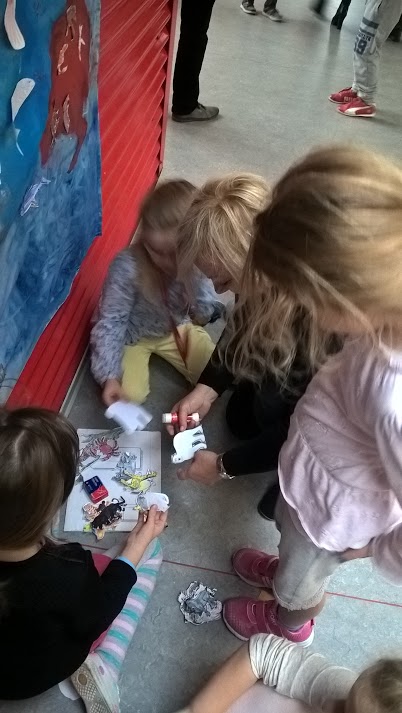 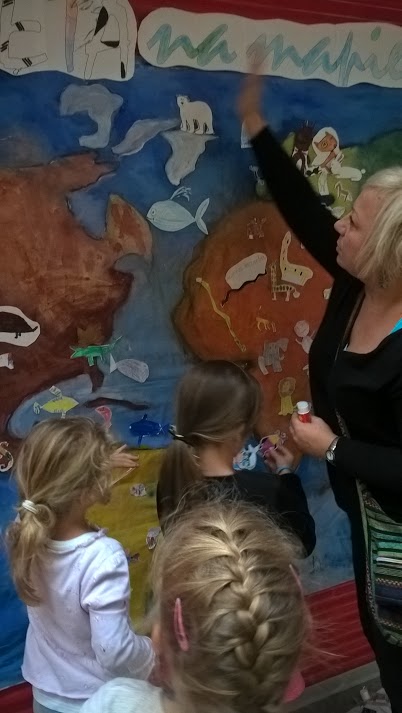 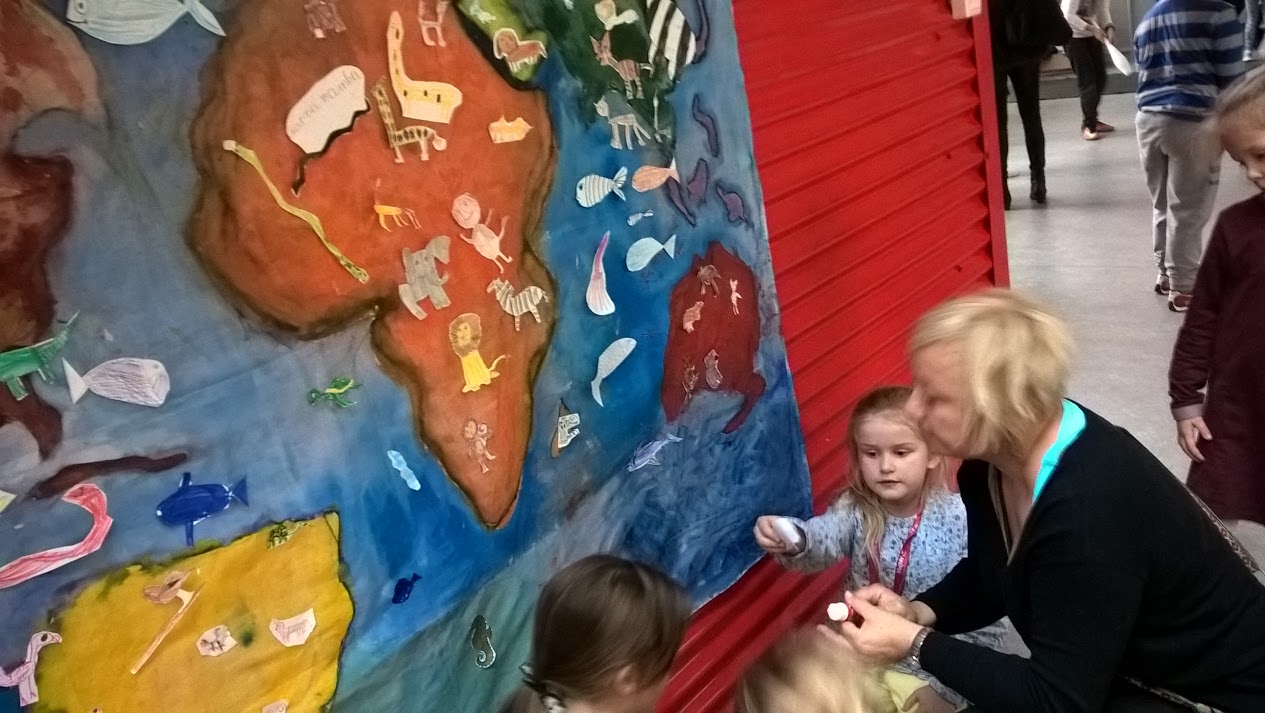 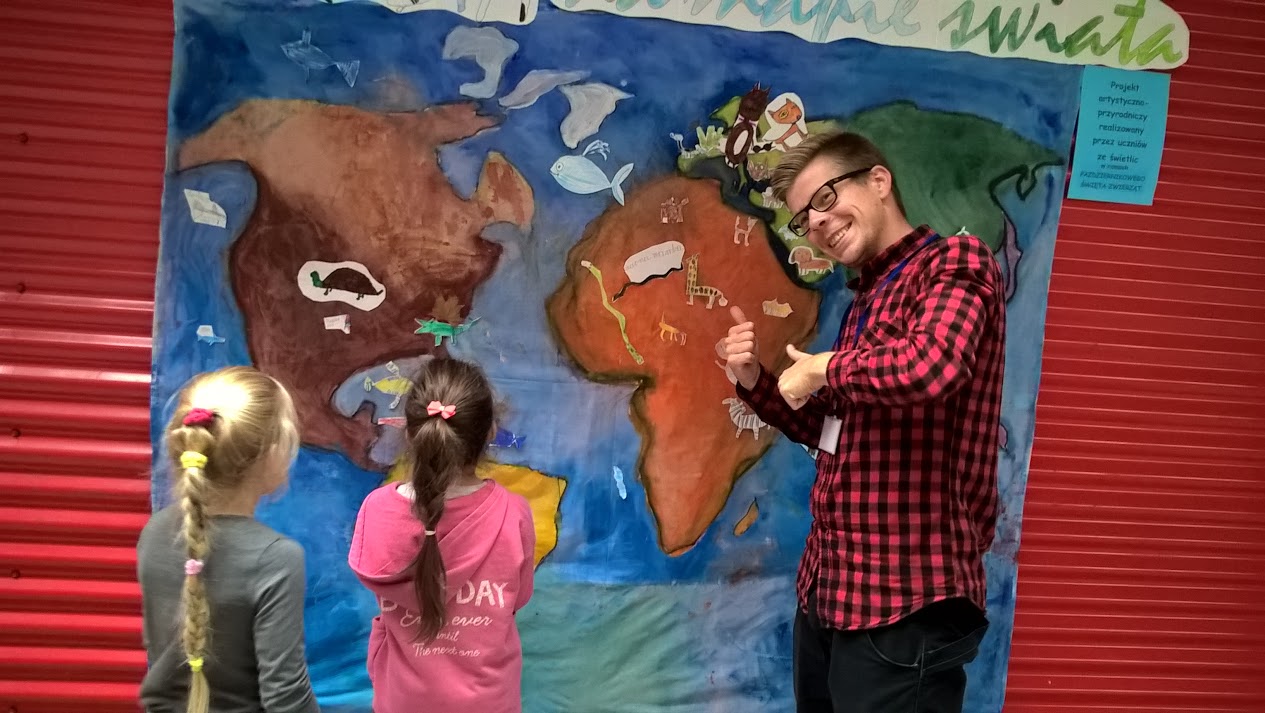 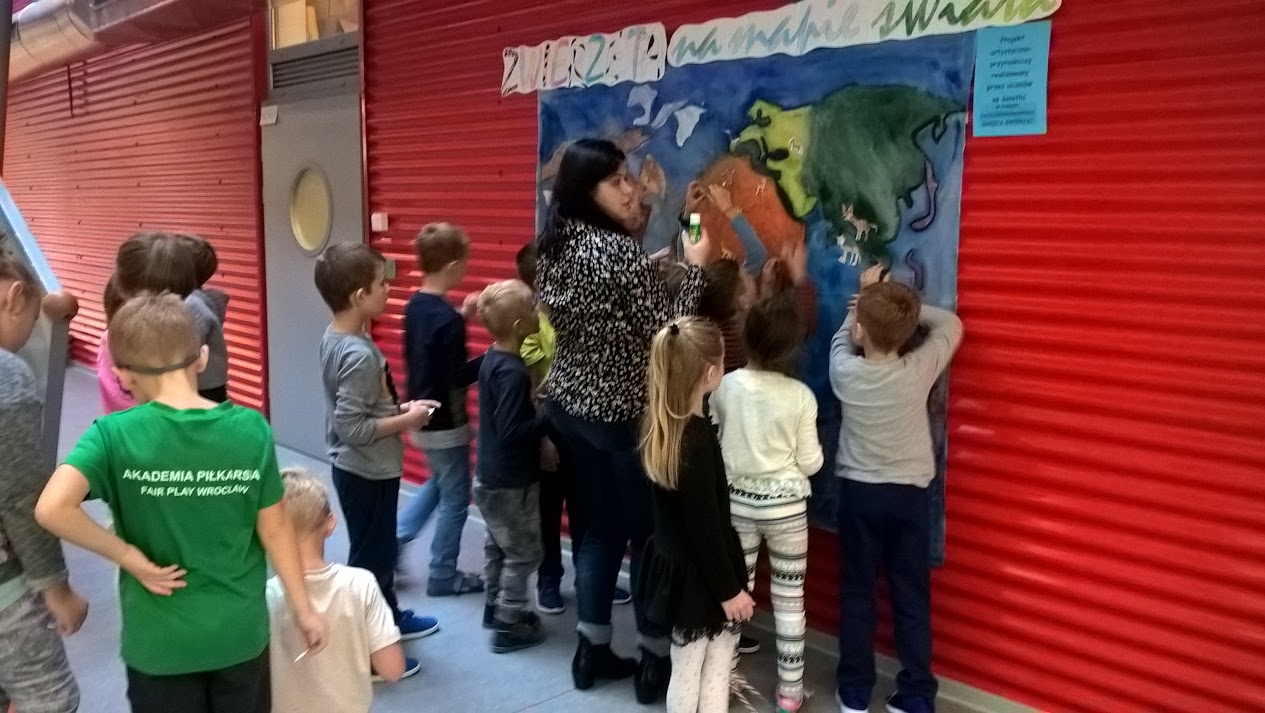 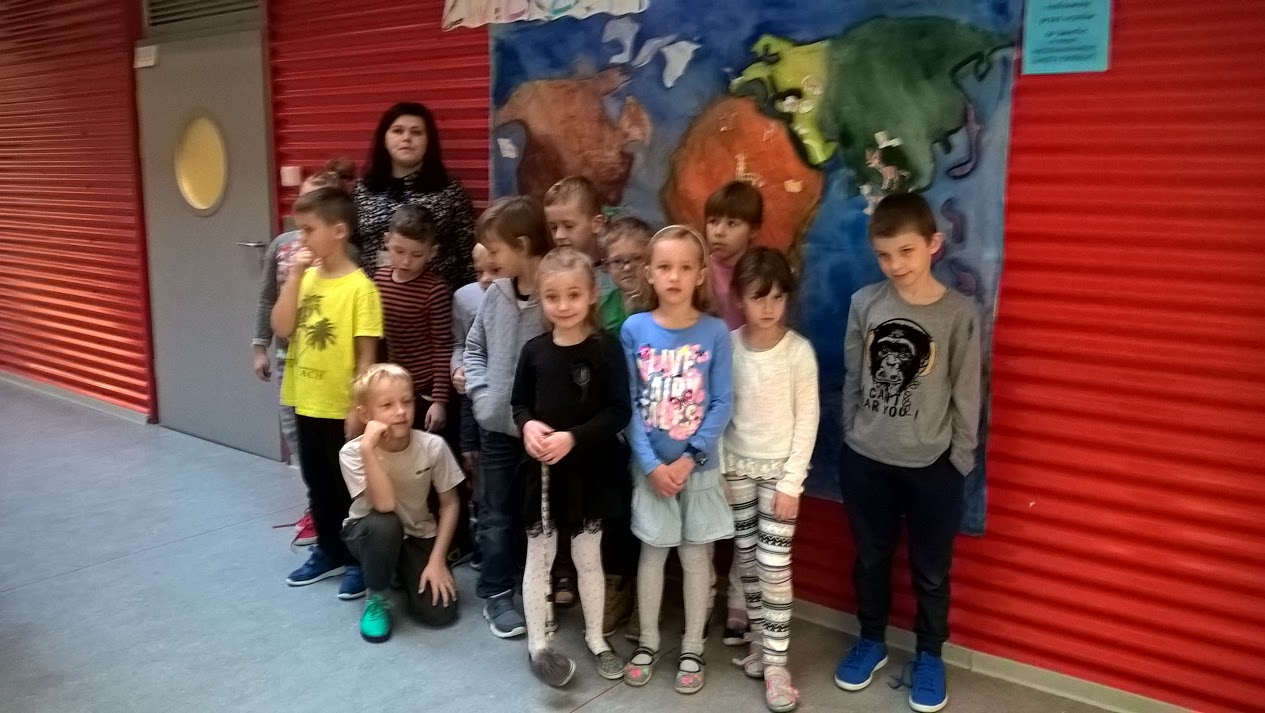